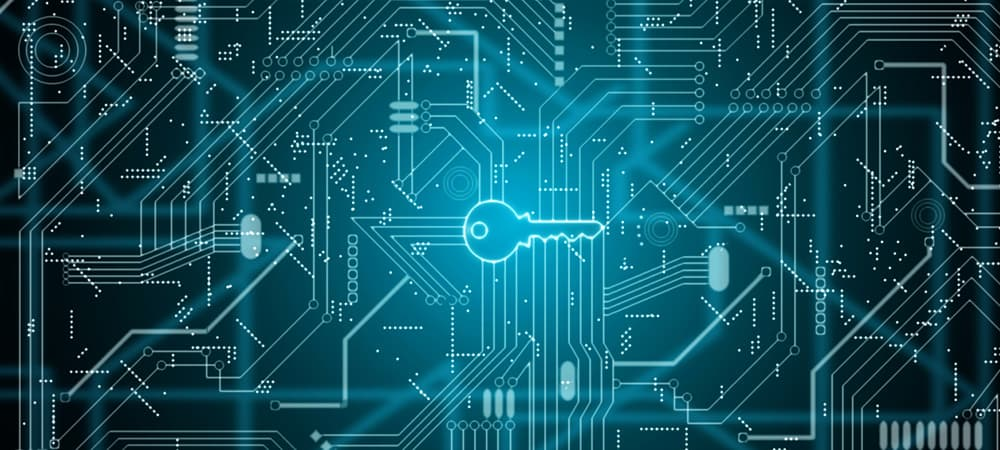 Benefits and drawbacks of data encryption
Introduction
[Speaker Notes: This slide shows the introduction of the presentation that describes that the presentation particularly describes about benefits and drawbacks of data encryption.]
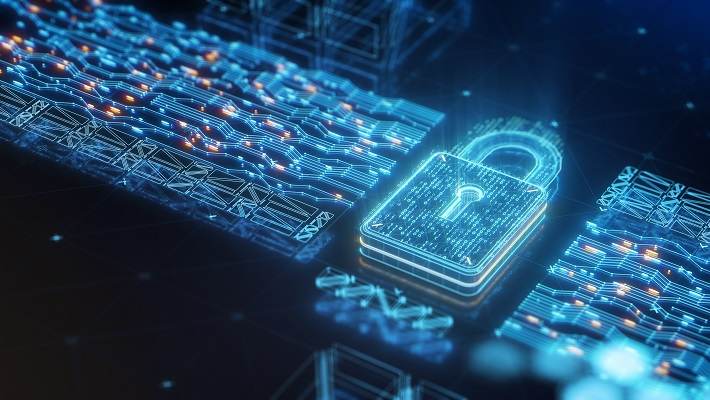 What is data encryption
Data encryption helps in translating the data in different forms and make it a code so that it does not let people access the data which becomes in the form of secret keys. 

It is also known as ciphertext and plaintext. 

There are two types of data encryptions that are symmetric and asymmetric data encryption.
[Speaker Notes: This slide shows the concept of data encryption which shows data encryption helps in translating the data in different forms and make it a code and are of different types which are that are symmetric and asymmetric data encryption.]
Aims and objectives
The main purpose of the data encryption is protecting the confidentiality of the digital data which is stored in systems of computers.

The transmitting of the data is done with the help of internet. 

It certainly gives algorithms that help in making the security proper and consist of different aspects like integrity, authentication etc.
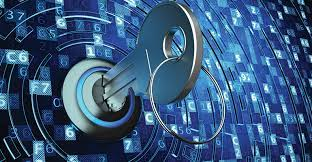 [Speaker Notes: This slide explains aims and objectives of data encryption that shows that transmitting of the data is done with the help of internet and its main purpose is protecting the confidentiality of the digital data.]
Benefits of data encryption
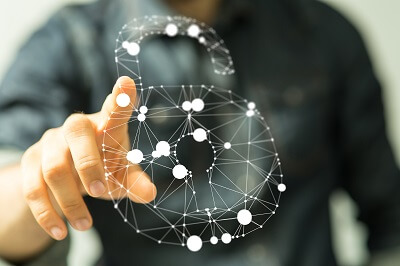 It helps in protecting the privacy of the individual. 

It helps in prevention of the theft identification and also Ransomware blackmail. 

It helps in sharing the files securely. 

It provides solution of file encryption.

It protects the devices when they are stolen or lost.
[Speaker Notes: This slide shows the benefits of data encryption that shows it helps in prevention of the theft identification and also Ransomware blackmail and also  protects the devices when they are stolen or lost.]
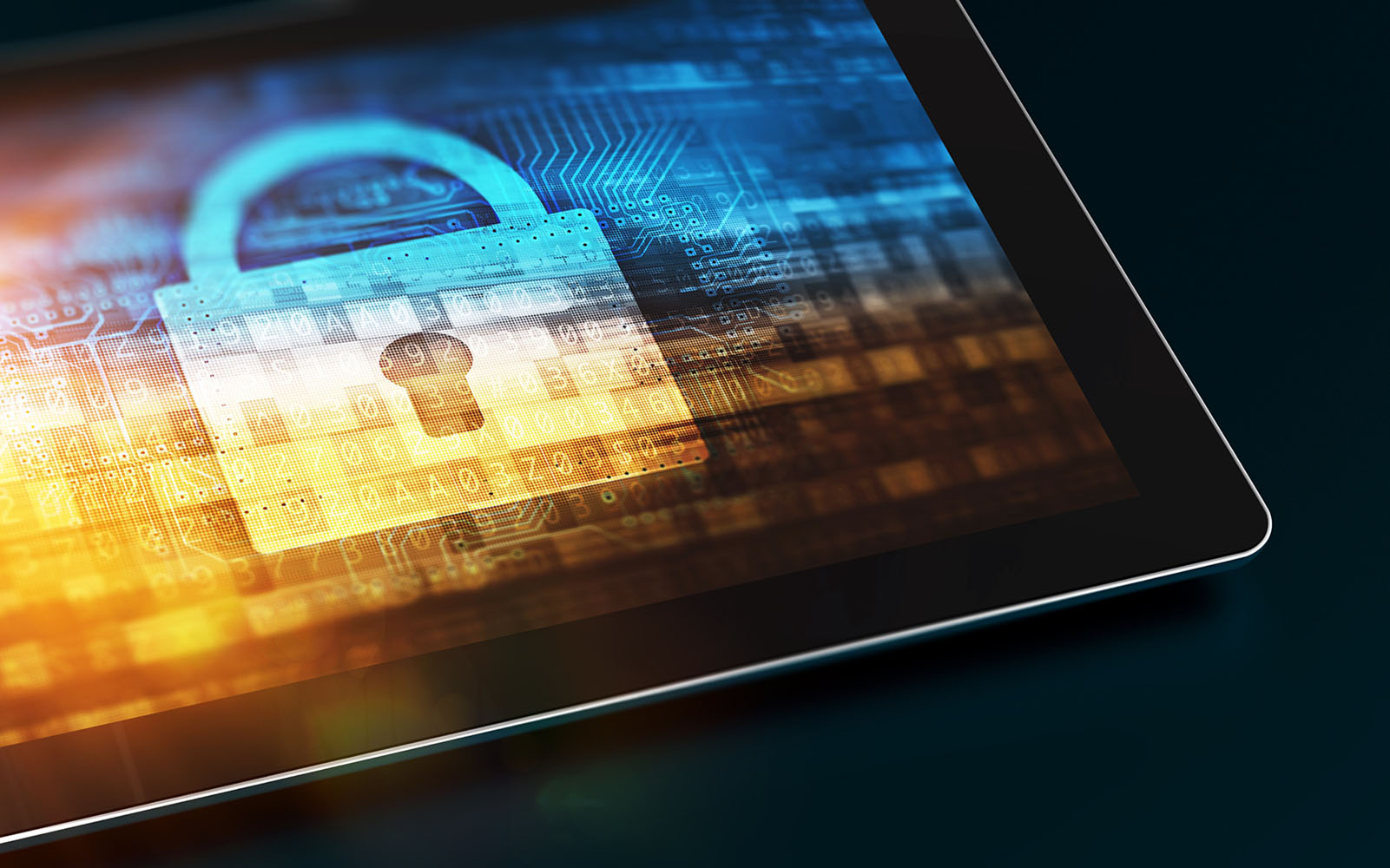 Drawbacks of data encryption
Forgetting the passwords is a disadvantage of the file encryption as an individual needs password for decrypting and encrypting the file. 

It requires cooperation. 

It increases the rates of suspicions.

It develops fake sense of securities.
[Speaker Notes: This slide present drawbacks of the data encryption that shows that it increases the rates of suspicions and also develops fake sense of securities.]
Conclusion
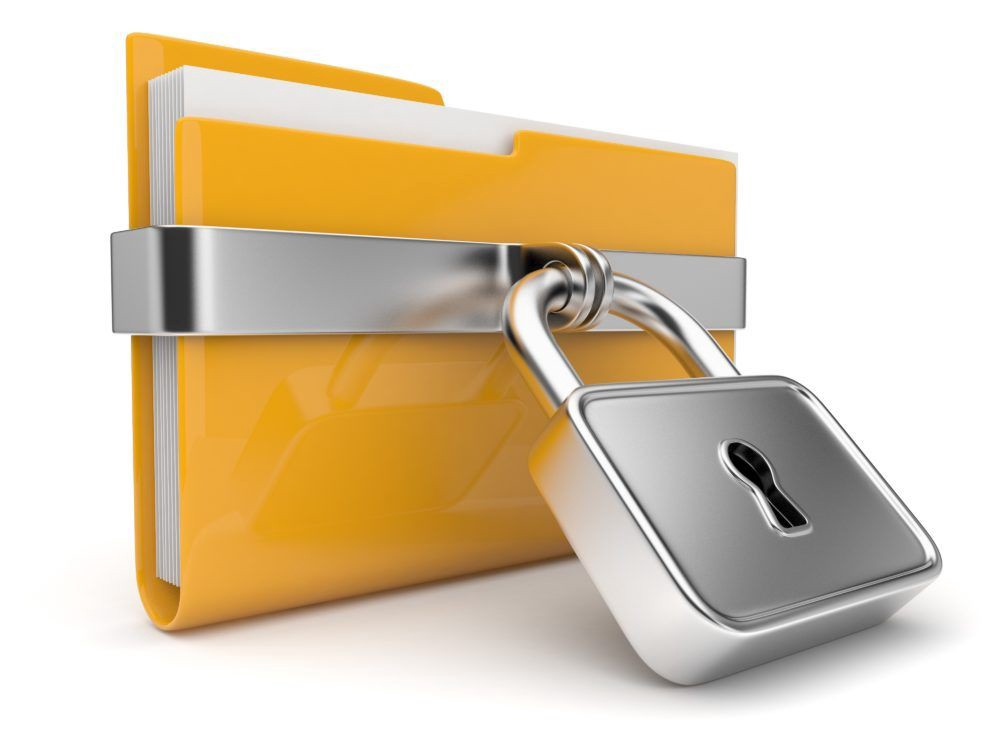 This presentation further concludes that  Data encryption helps in translating the data in different forms and make it a code.

It helps in prevention of the theft identification and also Ransomware blackmail. 

It increases the rates of suspicions.
[Speaker Notes: This slide shows the conclusion of the presentation that states the concept and the outcomes of using data encryption]
References
Bhanot, R., & Hans, R. (2015). A review and comparative analysis of various encryption algorithms. International Journal of Security and Its Applications, 9(4), 289-306.

Shah Kruti, R., & Gambhava, B. (2012). New approach of data encryption standard algorithm. International Journal of Soft Computing and Engineering (IJSCE) ISSN, 2231-2307.